Propositional and First-Order Logic
Chapter 7.4─7.8, 8.1─8.3, 8.5
Some material adopted from notes by Andreas Geyer-Schulz and Chuck Dyer
Logic roadmap overview
Propositional logic
Problems with propositional logic
First-order logic
Properties, relations, functions, quantifiers, …
Terms, sentences, wffs, axioms, theories, proofs, …
Extensions to first-order logic
Logical agents
Reflex agents
Representing change: situation calculus, frame problem
Preferences on actions
Goal-based agents
Disclaimer
“Logic, like whiskey, loses its beneficial effect when taken in too large quantities.”
- Lord Dunsany
Propositional Logic: Review
Big Ideas
Logic is a great knowledge representation language for many AI problems
Propositional logic is the simple foundation and fine for many AI problems
First order logic (FOL) is much more expressive as a knowledge representation (KR) language and more commonly used in AI
Variations on FOL are common: horn logic, higher order logic, three-valued logic, probabilistic logic, fuzzy logic, etc.
Propositional logic syntax
Logical constants: true, false 
Propositional symbols: P, Q, ... (aka atomic sentences)
Parentheses: ( … )
Sentences are build with connectives: 
 	and 			[conjunction]
 	or 			[disjunction]
 	implies 		[implication/conditional/if]
 	is equivalent	[biconditional/iff]
 	not 			[negation]
Literal: atomic sentence or their negation:  P, P
Propositional logic syntax
Simplest logic language in which a user specifies
Set of propositional symbols (e.g., P, Q)
What each means, e.g.: P: “It’s  hot”, Q: “It’s humid”
A sentence (well formed formula) is defined as: 
Any symbol is a sentence
If S is a sentence, then S is a sentence
If S is a sentence, then (S) is a sentence
If S and T are sentences, then so are (S  T), (S  T), (S  T), and (S ↔ T)
A sentence results from a finite number of applications of the rules
Examples of PL sentences
(P  Q)  R 
“If it is hot and humid, then it is raining”
Q  P 
“If it is humid, then it is hot”
Q 
“It is humid.”
We’re free to choose better symbols, e.g.:
Hot = “It is hot”
Humid = “It is humid”
Raining = “It is raining”
Some terms
The meaning or semantics of a sentence determines its interpretation
Given the truth values of all symbols in a sentence, it can be evaluated to determine its truth value (True or False) 
A model for a KB is a possible world – an assignment of truth values to propositional symbols that makes each KB sentence true
Models for a KB
P: it's hot
Q: it's humid 
R: it's raining
KB: [PQR, Q  P]
What are the sentences?
PQR
Q  P
What are the propositional variables? 
P, Q, R
What are the possible models? 
Consider all possible assignments of T|F to P, Q, R
Check truth tables for consistency
P Q R
F F F  : OK
F F T  : OK
F T F  : NO
F T T  : NO
T F F  : OK
T F T  : OK
T T F  : NO
T T T  : OK
Models for a KB
P: it's hot
Q: it's humid 
R: it's raining
Add Q to the KB
KB: [PQR, Q  P, Q]
What are the sentences?
PQR
Q  P
Q
What are the propositional variables? 
P, Q, R
What are the possible models? 
Consider all possible assignments of T|F to P, Q, R
Check truth tables for consistency
P Q R
F F F  : OK
F F T  : OK
F T F  : NO
F T T  : NO
T F F  : NO
T F T  : NO
T T F  : NO
T T T  : OK
Since P & R are true in every KB model, the KB entails that P & R are True
More terms
A valid sentence or tautology is a sentence that’s True under all interpretations, no matter what the world is actually like or what the semantics is. Example: “It's raining or it's not raining”
An inconsistent sentence or contradiction is a sentence that’s False under all interpretations. The world is never like what it describes, as in “It's raining and it's not raining.”
P entails Q, written P |= Q, means that whenever P is True, so is Q
In all models in which P is true, Q is also true
Truth tables
Truth tables are used to define meaning of  logical connectives
And to determine when a complex sentence is true given the values of the symbols in it
Truth tables for the five logical connectives
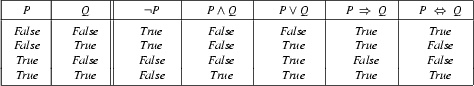 Example of a truth table used for a complex sentence
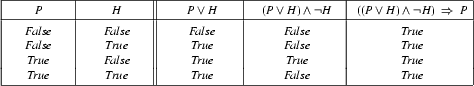 The implies connective: P  Q
 is a logical connective
So P Q is a logical sentence and has a truth value, i.e., is either true or false
If we add this sentence to a KB, it can be used by an inference rule, Modes Ponens, to derive/infer/prove Q if P is also in the KB
Given a KB where P=True and Q=True, we can derive/infer/prove that PQ is True
Note: P Q is equivalent to ~PQ
P  Q
When is PQ true?  Check all that apply
 P=Q=true
 P=Q=false
 P=true, Q=false
 P=false, Q=true
P  Q
When is PQ true?  Check all that apply
 P=Q=true
 P=Q=false
 P=true, Q=false
 P=false, Q=true
We can get this from the truth table for 
Note: in FOL it's much harder to prove that a conditional true, e.g., prime(x)  odd(x)
✔
✔
✔
Inference rules
Logical inference creates new sentences that logically follow from a set of sentences (KB)
An inference rule is sound if every sentence X it produces when operating on a KB logically follows from the KB
i.e., inference rule creates no contradictions
An inference rule is complete if it can produce every expression that logically follows from (is entailed by) the KB
Note analogy to complete search algorithms
Sound rules of inference
Here are examples of sound rules of inference
Each can be shown to be sound using a truth table
RULE			PREMISE		CONCLUSION
Modus Ponens		A, A  B		B
And Introduction	A, B			A  B
And Elimination		A  B			A
Double Negation	A			A
Unit Resolution		A  B, B		A
Resolution		A  B, B  C	A  C
Soundness of modus ponens
Resolution
Resolution is a valid inference rule producing a new clause implied by two clauses containing complementary literals
Literal: atomic symbol or its negation, i.e., P, ~P
Amazingly, this is the only interference rule needed to build a sound & complete theorem prover
Based on proof by contradiction, usually called resolution refutation
The resolution rule was discovered by AlanRobinson (CS, U. of Syracuse) in the mid 1960s
Resolution
A KB is a set of sentences all of which are true, i.e., a conjunction of sentences
To use resolution, put KB into conjunctive normal form (CNF) 
Each sentence is a disjunction of one or more literals (positive or negative atoms)
Every KB can be put into CNF, it's just a matter of rewriting its sentences using standard tautologies, e.g.:
PQ ≡  ~PQ
Resolution Example
Tautologies (AB) ↔ (~A  B)
(A (B  C))  ↔ (AB)(AC)
KB: [PQ , QRS]
KB: [PQ , QR, QS ]
KB in CNF: [~PQ , ~QR , ~QS]
Resolve KB[0] and KB[1]  producing: 
~PR   (i.e., PR)
Resolve KB[0] and KB[2]  producing: 
~PS   (i.e., PS)
New KB: [~PQ , ~QR, ~QS, ~PR, ~PS]
Soundness of resolution inference rule
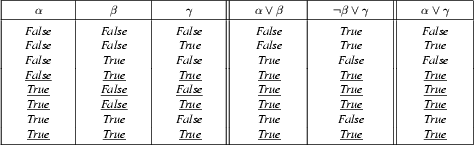 From rightmost three columns of truth table, we see that
(α  β)  (~β  γ)  (α  γ)
is valid (i.e., always true regardless of truth values for α, β and γ
Proving it’s raining (1)
A proof is a sequence of sentences, where each is a premise (i.e., a given) or is derived from earlier sentences in the proof by an inference rule
Last sentence is the theorem (also called goal or query) that we want to prove
The weather problem using traditional reasoning
1 Hu	premise		“It's humid”
2 HuHo 	premise		“If it's humid, it's hot”
3 Ho 	modus ponens(1,2)	“It's hot”
4 (HoHu)R	premise		“If it's hot & humid, it's raining”
5 HoHu 	and introduction(1,3)	“It's hot and humid”
6 R 	modus ponens(4,5)	“It's raining”
Proving it’s raining (2)
Hu ∧ Ho => R
~(Hu ∧ Ho) ∨ R~Hu ∨ ~Ho ∨ R
Hu
Hu =>  Ho
~Hu∨Ho
~Hu∨~Ho∨R
Hu
Ho
Hu =>  R
~Hu∨R
R
A simple proof procedure
This procedure generates new sentences from a KB
Convert all sentences in the KB to CNF
Find all pairs of sentences in KB with complementary literals that have not yet been resolved
If there are no pairs stop else resolve each pair, adding the result to the KB and go to 2
Is it sound?
Is it complete?
Will it always terminate?
Resolution refutation
Add negation of goal to the KB
Convert all sentences in KB to CNF
Find all pairs of sentences in KB with complementary literals that have not yet been resolved
If there are no pairs stop else resolve each pair, adding the result to the KB and go to 2
If we derived an empty clause (i.e., a contradiction) then the conclusion follows from the KB
If we did not, the conclusion cannot be proved from the KB
Horn* sentences
A Horn sentence or Horn clause has the form:
P1  P2  P3 ...  Pn    Qm  where n>=0, m in{0,1}
Note: a conjunction of 0 or more symbols to left of  and 0-1 symbols to right
Special cases:
n=0, m=1: P (assert P is true)
n>0, m=0: PQ   (constraint: both P and Q can’t be true)
n=0, m=0: (well, there is nothing there!)
Put in CNF: each sentence is a disjunction of literals with at most one non-negative literal
P1  P2  P3 ...  Pn  Q
(P  Q)  = (P  Q)
* After Alfred Horn
Significance of Horn logic
We can also have horn sentences in FOL
Reasoning with horn clauses is much simpler
Satisfiability of propositional KB (i.e., finding values for a symbols that will make it true) is NP complete
Restricting KB to horn sentences, satisfiability is in P
For this reason, FOL Horn sentences are the basis for many rule-based languages, including Prolog and Datalog
Horn logic can’t handle, in a general way, negation and disjunctions
Entailment and derivation
Entailment: KB |= Q
Q is entailed by KB (set sentences) iff there is no logically possible world where Q is false while all the sentences in KB are true
Or, stated positively, Q is entailed by KB iff the conclusion is true in every logically possible world in which all the premises in KB  are true
Derivation: KB |- Q
We can derive Q from KB if there's a proof consisting of a sequence of valid inference steps starting from the premises in KB and resulting in Q
Two important properties for inference
Soundness: If KB |- Q then KB |= Q
If Q is derived from KB using a given set of rules of inference, then Q is entailed by KB
Hence, inference produces only real entailments, or any sentence that follows deductively from the premises is valid
Completeness: If KB |= Q then KB |- Q
If Q is entailed by KB, then Q can be derived from KB using the rules of inference
Hence, inference produces all entailments, or all valid sentences can be proved from the premises
Problems withPropositional Logic
Propositional logic: pro and con
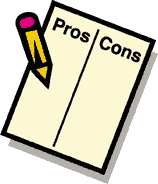 Advantages
Simple KR language good for many problems
Lays foundation for higher logics (e.g., FOL)
Reasoning is decidable, though NP complete; efficient techniques exist for many problems
Disadvantages
Not expressive enough for most problems
Even when it is, it can very “un-concise”
PL is a weak KR language
Hard to identify individuals (e.g., Mary, 3)
Can’t directly represent properties of individuals or relations between them (e.g., “Bill is tall”)
Generalizations, patterns, regularities hard to represent (e.g., “all triangles have 3 sides”)
First-Order Logic (FOL) represents this informa-tion via relations, variables & quantifiers, e.g.,
Every elephant is gray:  x (elephant(x) → gray(x))
There is a black swan:  x (swan(X) ^ black(X))
PL Example
Consider the problem of representing the following information: 
Every person is mortal. 
Confucius is a person. 
Confucius is mortal. 
How can these sentences be represented so that we can infer the third sentence from the first two?
PL Example
In PL we must create propositional symbols to stand for all or part of each sentence, e.g.:
P = “person”; Q = “mortal”; R = “Confucius”
The above 3 sentences are represented as: 
P  Q; R  P;  R  Q 
The 3rd sentence is entailed by the first two, but we need an explicit symbol, R, to represent an individual, Confucius, who is a member of the classes person and mortal
Representing other individuals requires introducing separate symbols for each, with some way to represent the fact that all individuals who are “people” are also “mortal”
Hunt the Wumpus domain
Some atomic propositions:
S12 = There is a stench in cell (1,2)
B34 = There is a breeze in cell (3,4)
W22 = Wumpus is in cell (2,2)
V11 = We’ve visited cell (1,1)
OK11 = Cell (1,1) is safe
…
Some rules:
S22  W12  W23  W32  W21
S22  W12  W23  W32  W21
B22  P12  P23  P32  P21
W22  S12  S23  S23  W21
W22  W11  W21  … W44
A22  V22
A22 W11  W21  … W44
V22  OK22
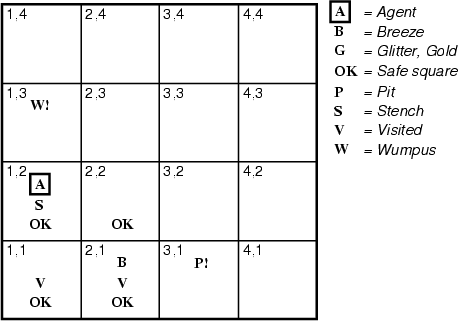 Hunt the Wumpus domain
Eight variables for each cell, i.e.: A11, B11, G11, OK11, P11, S11, V11, W11
Lack of variables requires giving similar rules for each cell!
Ten rules (I think) for each
A11  …
V11  …
P11  …
P11  …
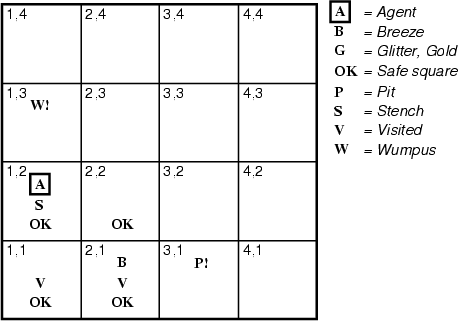 W11  …
W11  …
S11  …
S11  …
B11  …
B11  …
After third move
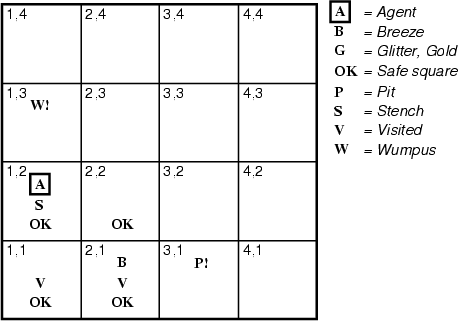 We can prove that theWumpus is in (1,3) usingthese four rules
See R&N section 7.5
(R1) S11  W11   W12   W21
(R2)  S21  W11   W21   W22   W31
(R3)  S12  W11   W12   W22   W13
(R4)    S12  W13  W12  W22  W11
Proving W13
(R1) S11  W11   W12   W21
(R2)  S21  W11   W21   W22   W31
(R3)  S12  W11   W12   W22   W13
(R4)    S12  W13  W12  W22  W11
Apply MP with S11  and  R1: 
 W11   W12   W21 
Apply And-Elimination to this, yielding 3 sentences: 
 W11,  W12,  W21 
Apply MP to ~S21 and  R2, then apply And-elimination: 
 W22,  W21,  W31 
Apply MP to S12 and  R4 to obtain: 
W13  W12  W22  W11
Apply Unit Resolution on  (W13  W12  W22  W11) and W11: 
W13  W12  W22
Apply Unit Resolution with (W13  W12  W22) and W22:
W13  W12
Apply Unit Resolution  with (W13  W12) and W12:
W13
QED
Propositional Wumpus hunter problems
Lack of variables prevents stating more general rules, like these:
 x, y V(x,y) → OK(x,y)
 x, y S(x,y) → W(x-1,y)  W(x+1,y) …
Change of the KB over time is difficult to represent
In classical logic, a fact is true or false for all time
A standard technique is to index dynamic facts with the time when they’re true
A(1, 1, t0)
Thus we have a separate KB for every time point
Propositional logic summary
Inference: process of deriving new sentences from old
Sound inference derives true conclusions given true premises
Complete inference derives all true conclusions from a set of premises
Valid sentence: true in all worlds under all interpretations
If an implication sentence can be shown to be valid, then, given its premise, its consequent can be derived
Different logics make different commitments about what the world is made of and the kind of beliefs we can have
Propositional logic commits only to existence of facts that may or may not be the case in the world being represented
Simple syntax and semantics suffices to illustrate the process of inference
Propositional logic can become impractical, even for very small worlds